ENTERPRISE TRAINING
Free PPT Template
Insert the Subtitle of Your Presentation
Training materials will be selected based on attendee's test results and the company's goals.
www.jpppt.com
Part 1
Enter the chapter title
CONTENT
Part 2
Enter the chapter title
Part 3
Enter the chapter title
Part 4
Enter the chapter title
PART  1
Enter the chapter title
Enterprise Training
Training materials will be selected based on attendee's test results and the company's goals.
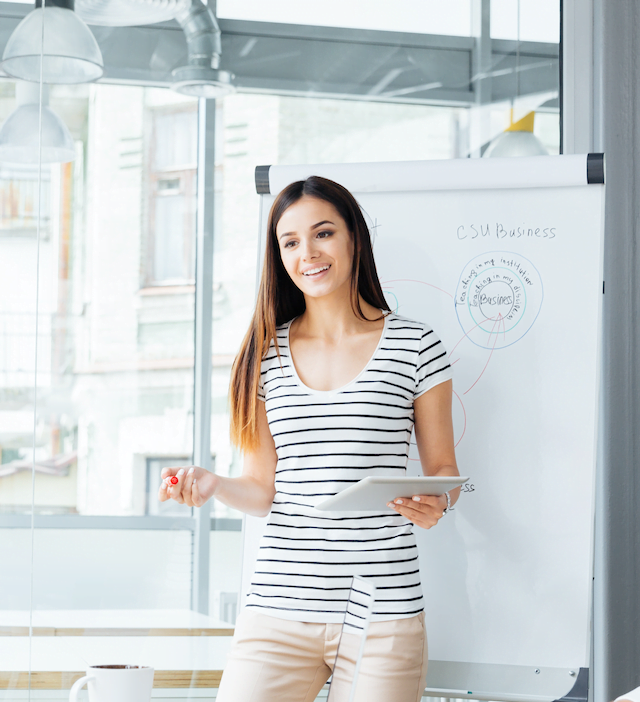 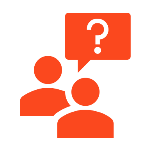 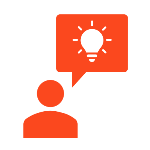 Enter the title
Enter the title
Add your detailed, small paragraph text content here, title-related and in line with the overall language style content please be concise......
Add your detailed, small paragraph text content here, title-related and in line with the overall language style content please be concise......
Enter the title
Please  Enter  Your  Title
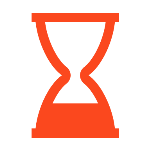 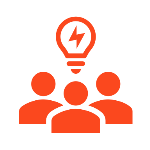 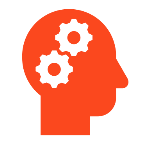 Enter the title
Enter the title
Enter the title
Add your detailed, small paragraph text content here, title-related and in line with the overall language style content please be concise......
Add your detailed, small paragraph text content here, title-related and in line with the overall language style content please be concise......
Add your detailed, small paragraph text content here, title-related and in line with the overall language style content please be concise......
Enter the title
Please  Enter  Your  Title
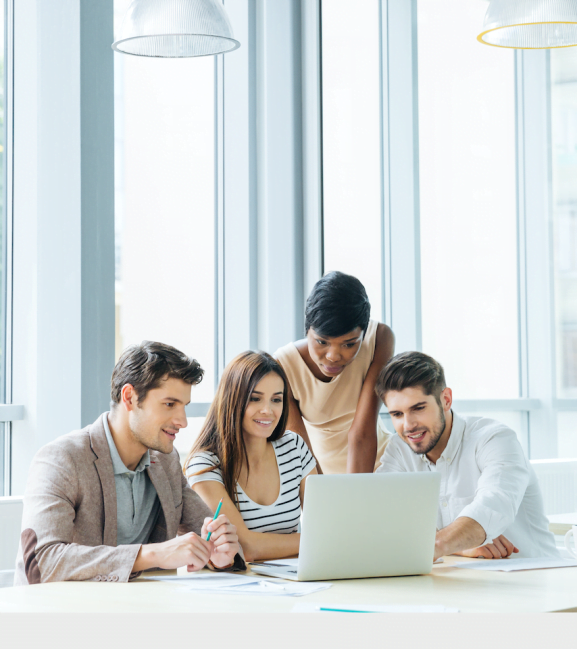 Enter your title
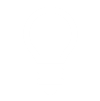 Add your detailed little paragraph text here, and be concise about the title and in keeping with the overall language style.
Enter your title
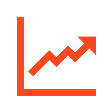 Add your detailed little paragraph text here, and be concise about the title and in keeping with the overall language style.
Enter the title
Please  Enter  Your  Title
Add your detailed, small paragraph text content here, title-related and in line with the overall language style content please be concise......
Add your detailed, small paragraph text content here, title-related and in line with the overall language style content please be concise......
Add your detailed, small paragraph text content here, title-related and in line with the overall language style content please be concise......
Enter the title
Please  Enter  Your  Title
Enter the title
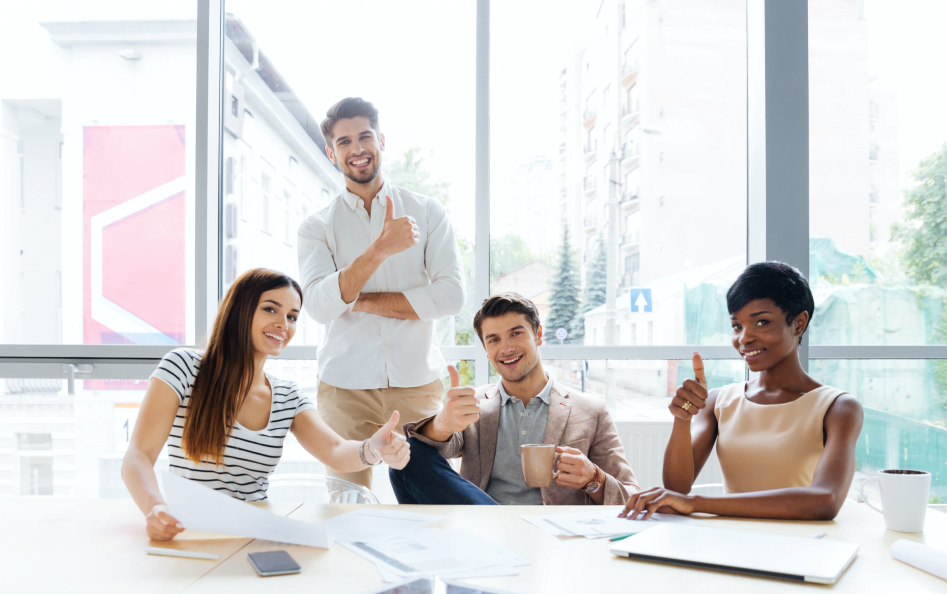 Enter Your Title
Here to add your detailed small paragraph text content, related to the title and in line with the overall language style content please be concise, control the number of words, and design layout in line with, to maintain a beautiful and generous.
 ... ...

Add your detailed, small paragraph text here to make the meaning you need to express clearly and completely, in line with the design layout, to remain beautiful and generous.
 ... ...
PART  2
Enter the chapter title
Enterprise Training
Training materials will be selected based on attendee's test results and the company's goals.
Enter the title
Please  Enter  Your  Title
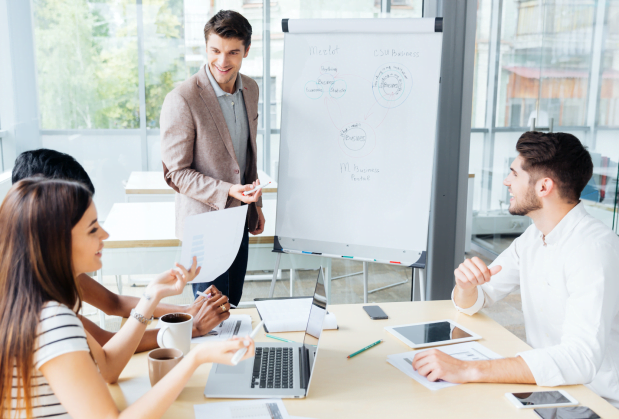 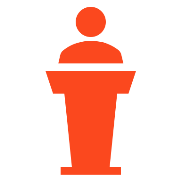 Enter the title
Add your detailed little paragraph text content here, title-related and in line with the overall language style content please be concise, keep beautiful and generous.

Add your detailed little paragraph text content here, title-related and in line with the overall language style content please be concise, keep beautiful and generous.
Add your detailed little paragraph text content here, title-related and in line with the overall language style content please be concise, keep beautiful and generous.
Enter the title
Please  Enter  Your  Title
01
02
03
Enter the title
Enter the title
Enter the title
Here you add your detailed small paragraph text content, language style content please be concise.
Here you add your detailed small paragraph text content, language style content please be concise.
Here you add your detailed small paragraph text content, language style content please be concise.
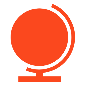 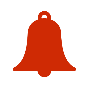 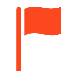 04
05
06
Enter the title
Enter the title
Enter the title
Here you add your detailed small paragraph text content, language style content please be concise.
Here you add your detailed small paragraph text content, language style content please be concise.
Here you add your detailed small paragraph text content, language style content please be concise.
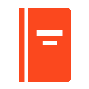 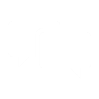 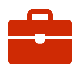 Enter the title
Please  Enter  Your  Title
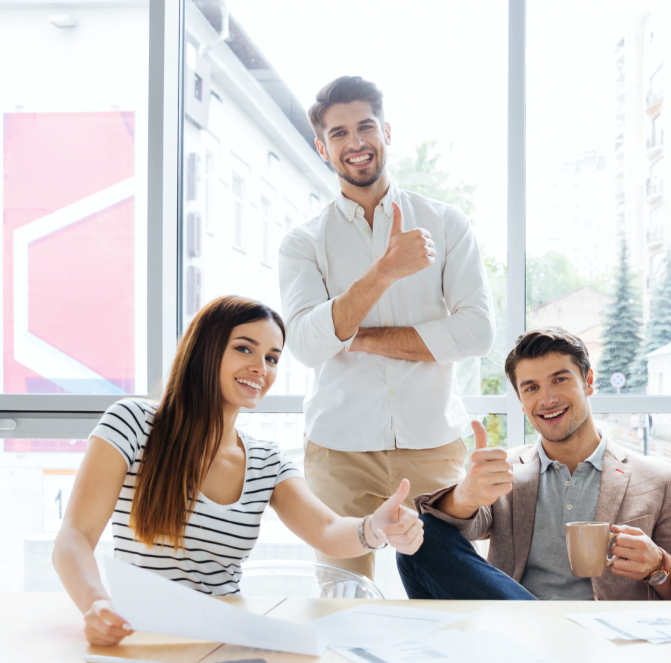 Enter the title
Add your detailed small paragraph text content here, title-related and in line with the overall language style content please be concise, as vivid as possible.
Enter the title
Add your detailed small paragraph text content here, title-related and in line with the overall language style content please be concise, as vivid as possible.
Enter the title
Please  Enter  Your  Title
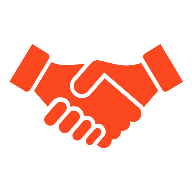 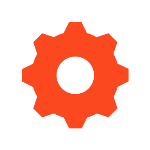 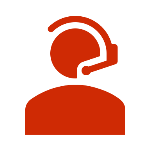 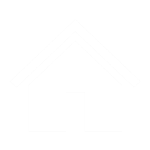 Enter the title
Enter the title
Enter the title
Enter the title
Add your detailed little paragraph text here
Add your detailed little paragraph text here
Add your detailed little paragraph text here
Add your detailed little paragraph text here
PART  3
Enter the chapter title
Enterprise Training
Training materials will be selected based on attendee's test results and the company's goals.
Enter the title
Please  Enter  Your  Title
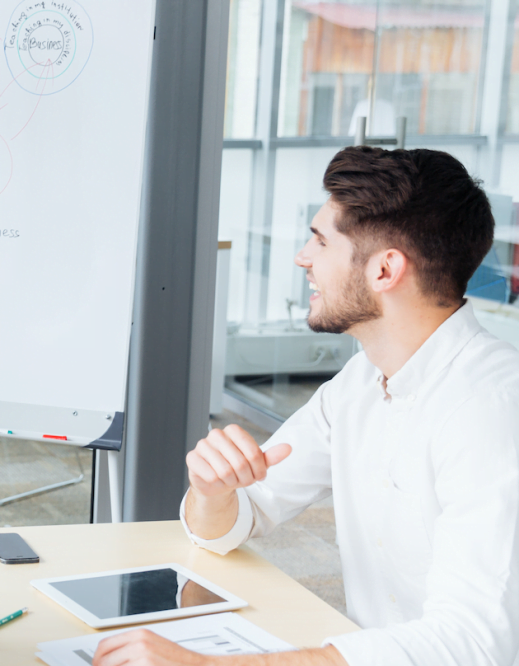 Enter the title
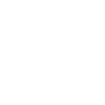 Add your detailed little paragraph text content here, title-related and in line with the overall language style content please be concise, keep beautiful and generous.
Enter the title
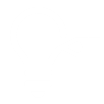 Add your detailed little paragraph text content here, title-related and in line with the overall language style content please be concise, keep beautiful and generous.
Enter the title
Please  Enter  Your  Title
Enter the title
Enter the title
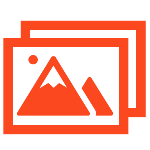 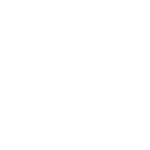 Add your detailed little paragraph text here, and be concise about the title and in keeping with the overall language style
......
Add your detailed little paragraph text here, and be concise about the title and in keeping with the overall language style
......
Enter the title
Enter the title
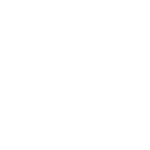 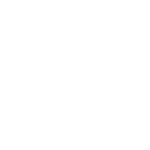 Add your detailed, small paragraph text content here, which is title-related and conforms to the overall language style contentPlease be concise
......
Add your detailed little paragraph text here, and be concise about the title and in keeping with the overall language style
......
Enter the title
Please  Enter  Your  Title
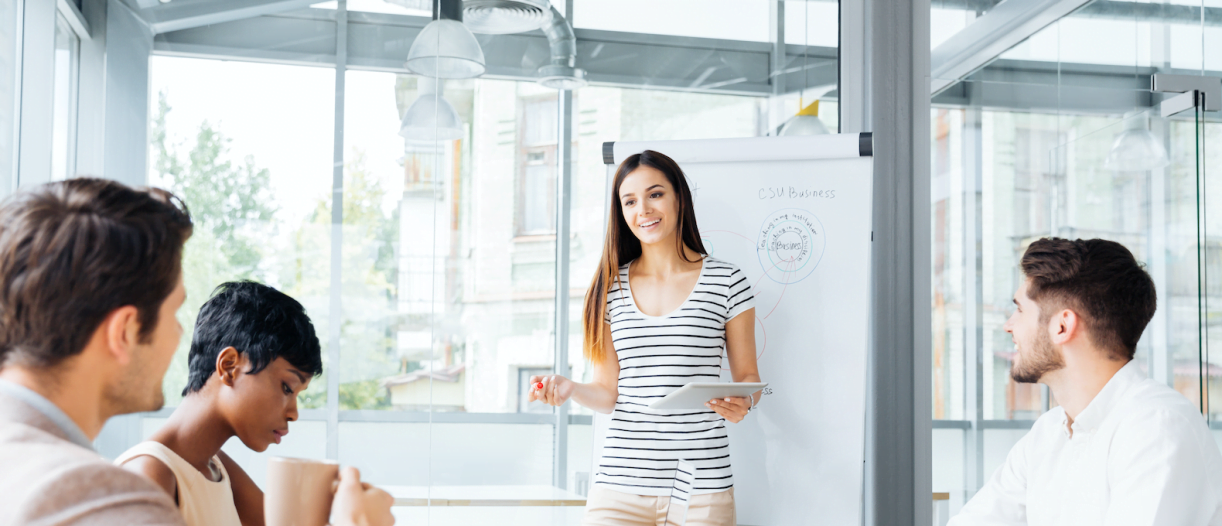 Add your detailed little paragraph text content here, title-related and in line with the overall language style content please be concise, keep beautiful and generous.
Enter the title
Please  Enter  Your  Title
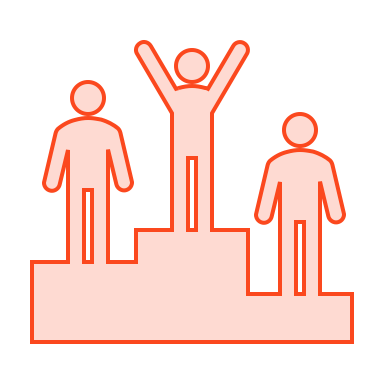 Enter the title
Add your detailed, small paragraph text content here, title-related and in line with the overall language style content please be concise......
Enter the title
Add your detailed, small paragraph text content here, title-related and in line with the overall language style content please be concise......
PART  4
Enter the chapter title
Enterprise Training
Training materials will be selected based on attendee's test results and the company's goals.
Enter the title
Please  Enter  Your  Title
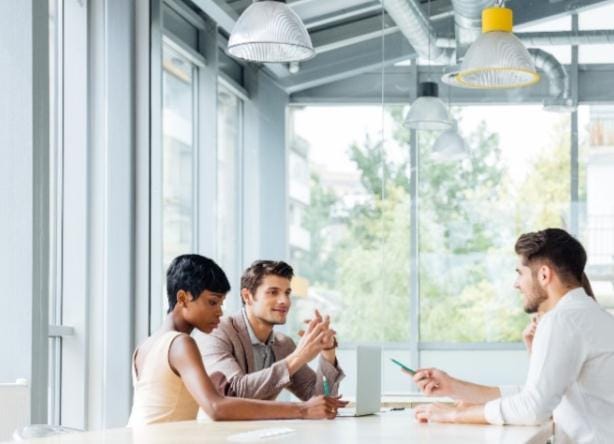 Enter the title
Enter the title
Add your detailed little paragraph text content here, related to the title.
Add your detailed little paragraph text content here, related to the title.
Enter the title
Please  Enter  Your  Title
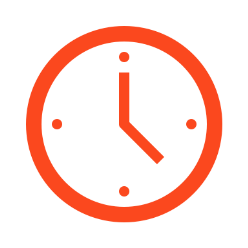 Add your detailed, small paragraph text content here, title-related and in line with the overall language style content please be concise... ...
Add your detailed, small paragraph text content here, title-related and in line with the overall language style content please be concise... ...
TIME
Add your detailed, small paragraph text content here, title-related and in line with the overall language style content please be concise... ...
Add your detailed, small paragraph text content here, title-related and in line with the overall language style content please be concise... ...
Enter the title
Please  Enter  Your  Title
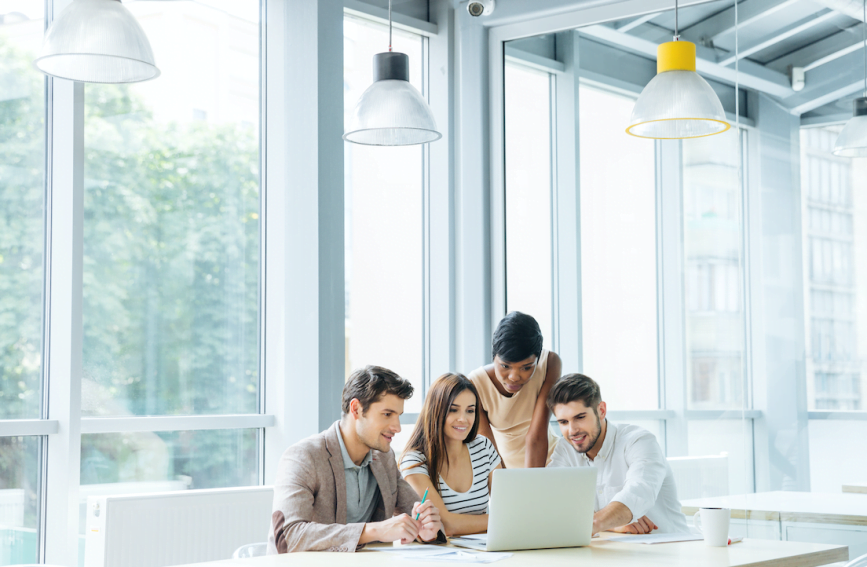 Add your detailed little paragraph text content here, title-related and in line with the overall language style content please be concise, keep beautiful and generous.
Add your detailed little paragraph text content here, title-related and in line with the overall language style content please be concise, keep beautiful and generous.
Add your detailed little paragraph text content here, title-related and in line with the overall language style content please be concise, keep beautiful and generous.
Enter the title
Please  Enter  Your  Title
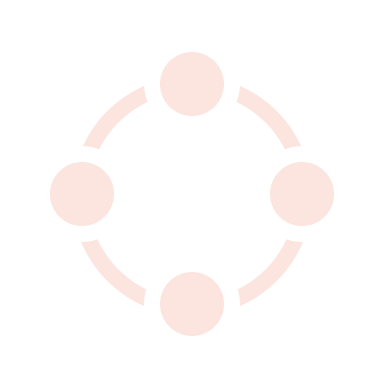 Enter the title
Enter the title
Add your detailed little paragraph text here, and be concise about the title and in keeping with the overall language style
......
Add your detailed little paragraph text here, and be concise about the title and in keeping with the overall language style
......
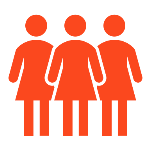 Enter the title
Enter the title
Add your detailed little paragraph text here, and be concise about the title and in keeping with the overall language style
......
Add your detailed little paragraph text here, and be concise about the title and in keeping with the overall language style
......
ENTERPRISE TRAINING
Thank you
Training materials will be selected based on attendee's test results and the company's goals.